BRK2163
Reporting and AnalyticsDynamics CRM 2016 What’s new
Dev Vidhani
Principal Program Manager
Range of BI and Analytics capabilities
Topics for discussion and demo
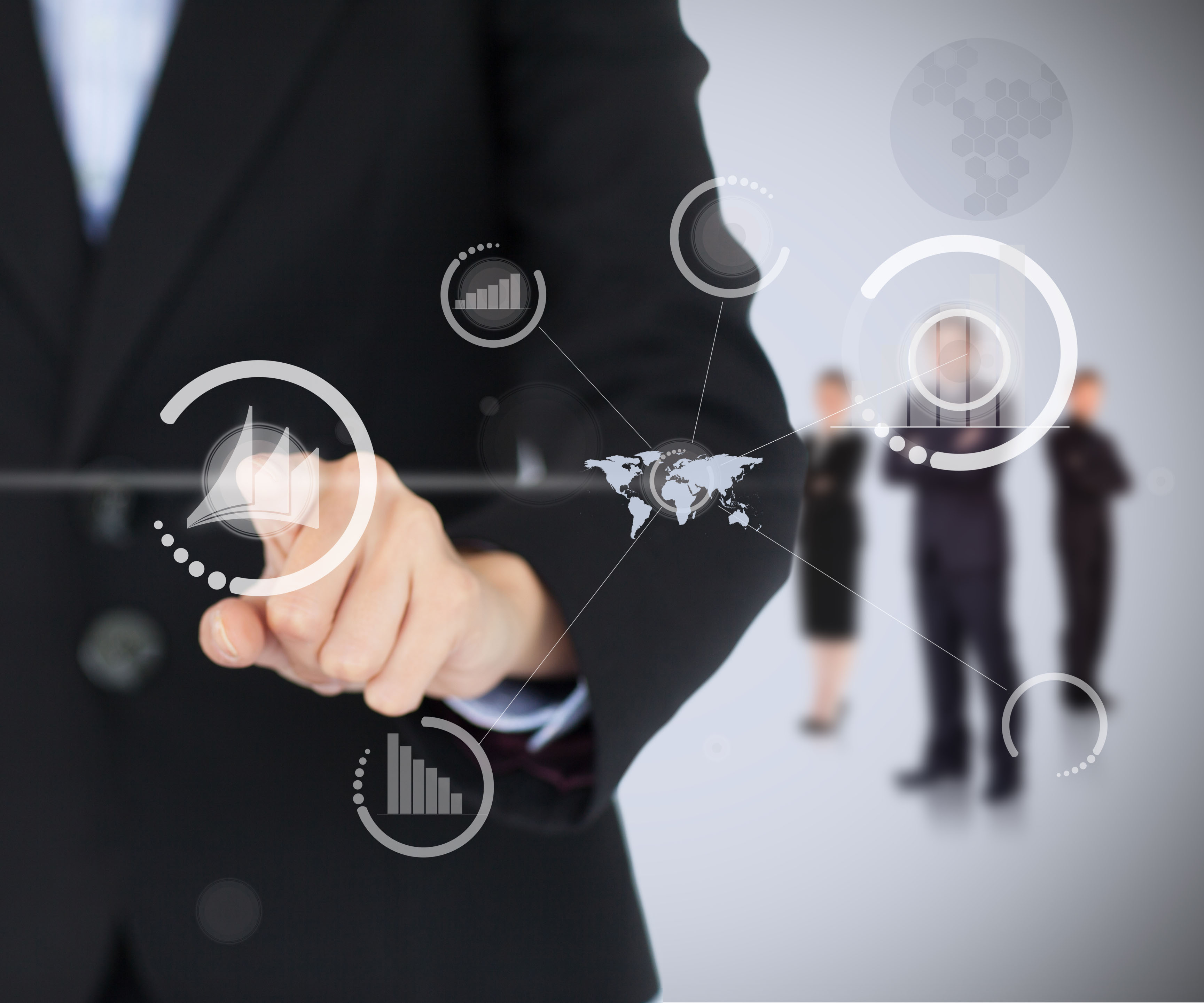 Power BI Integration in
Dynamics CRM 2016
Power BI Integration 
What’s accomplished with Dynamics CRM 2016
Dynamics data in Power BI
Analyze with Power BI
Self Service BI
Personal BI
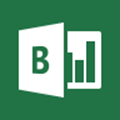 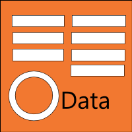 Performance and throughput improvements to extract data from Dynamics CRM
>10X reduction in data download size with Power Query with json format and gzip compression
>10X improvement in data refresh times with Excel and PowerBI.com
Simplified metadata for Optionsets, Currency and Lookup fields as simple data types
Web API based on OData v4 available
Power Query supports Dynamics CRM v4 endpoint
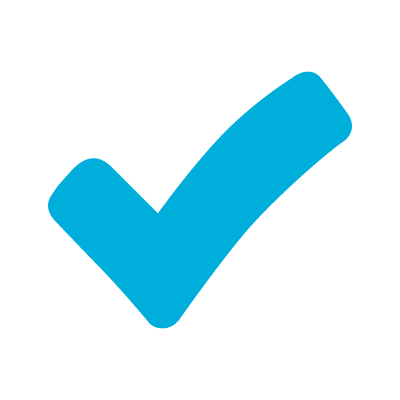 Use Dynamics CRM Web API with Power BI
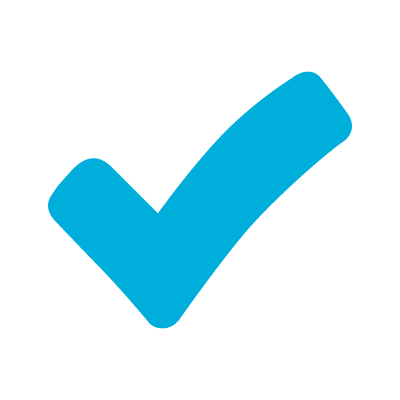 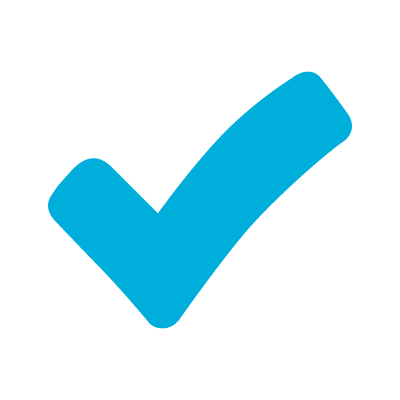 Extract slices of data for personal or team BI
Personal BI with Dynamics CRM data
Familiar Tools
Self-service BI
Dynamics CRM
Access across Devices
EXTRACT (OData v4)
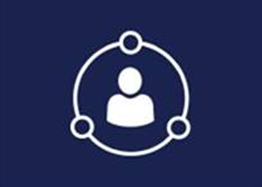 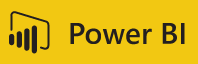 Online + Offline
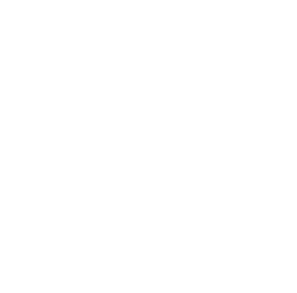 Share/Collaborate
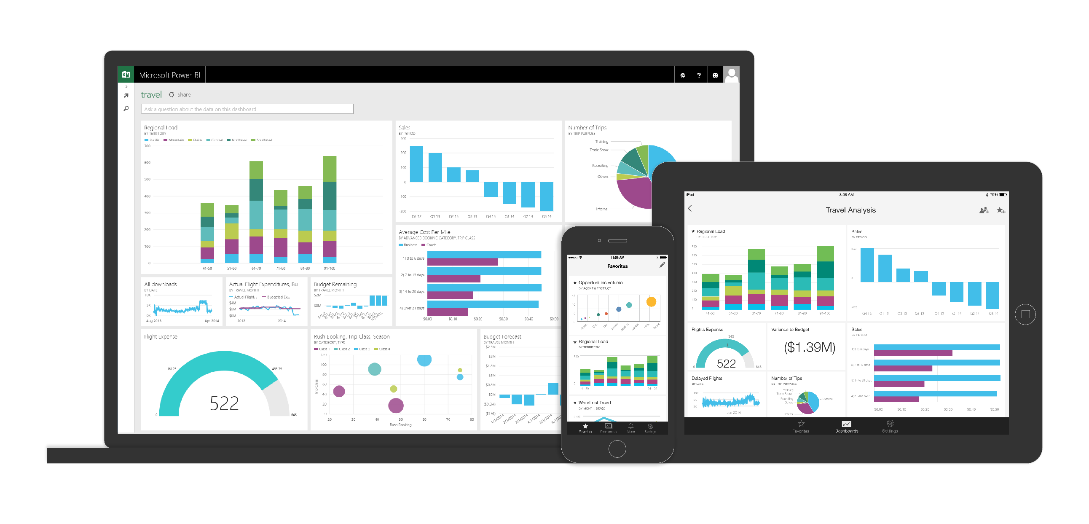 CRM Content Pack
Self-service ETL
Data Refresh
Self Service BI
Personal BI
Power BI for Microsoft Dynamics CRM
Embed Power BI Tile
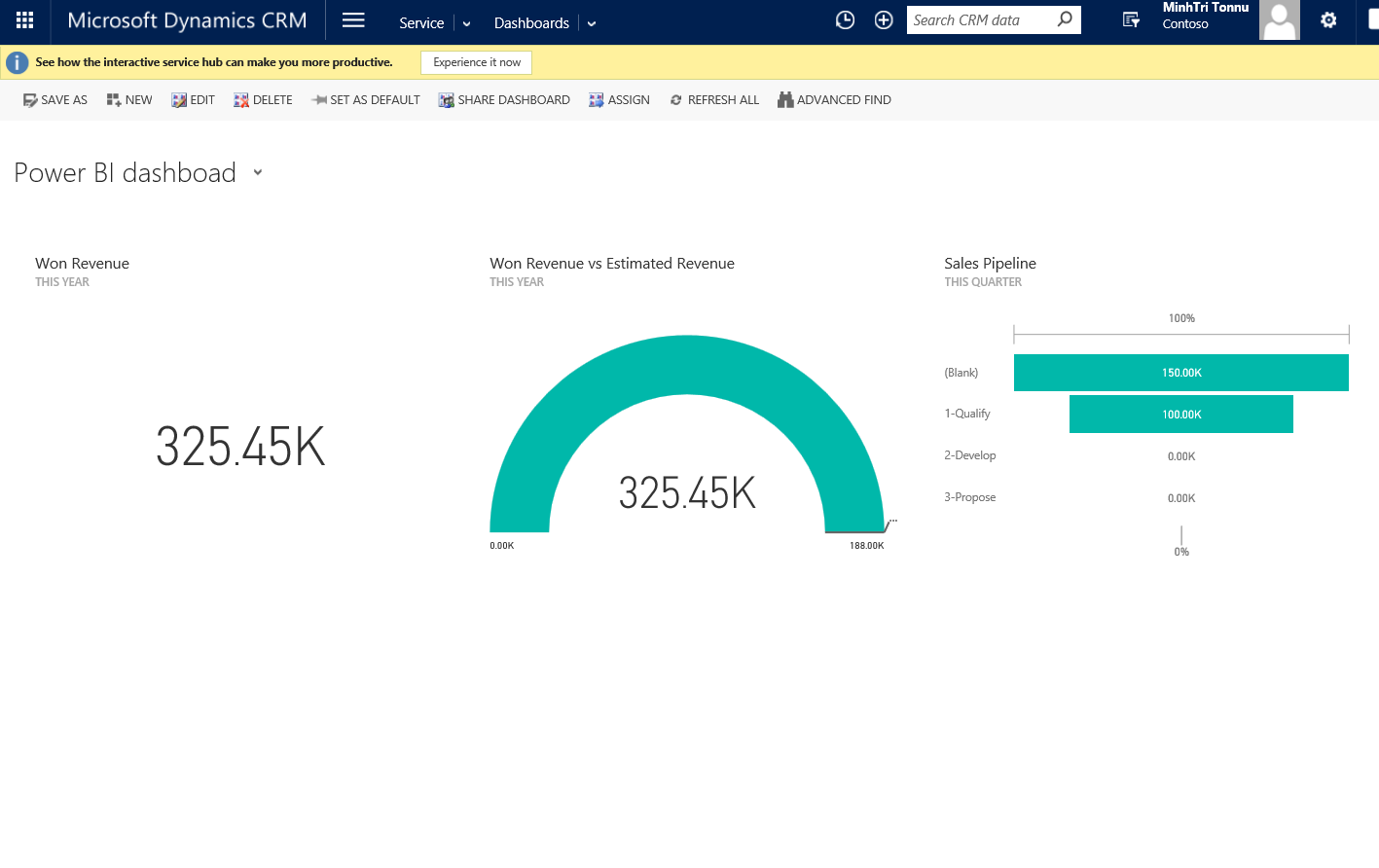 Embed Power BI Tile in CRM Dashboard

Simple configuration to add a Power BI Tile

Immersive drill through to the Power BI Report

Full interactivity with Power BI Report
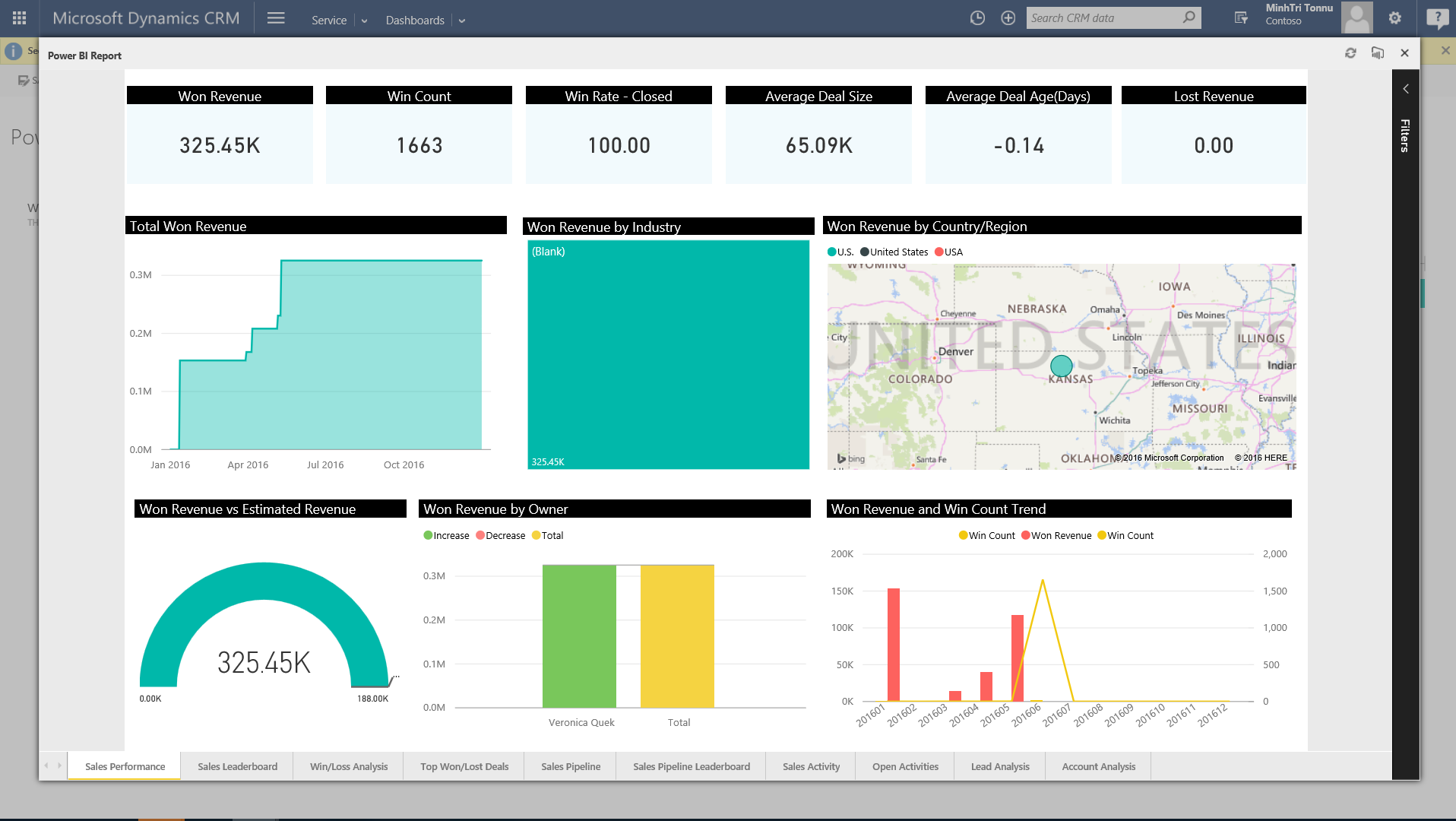 Power BI for Microsoft Dynamics CRM
Analyze sales performance, sales pipeline, team activities and lead pipeline
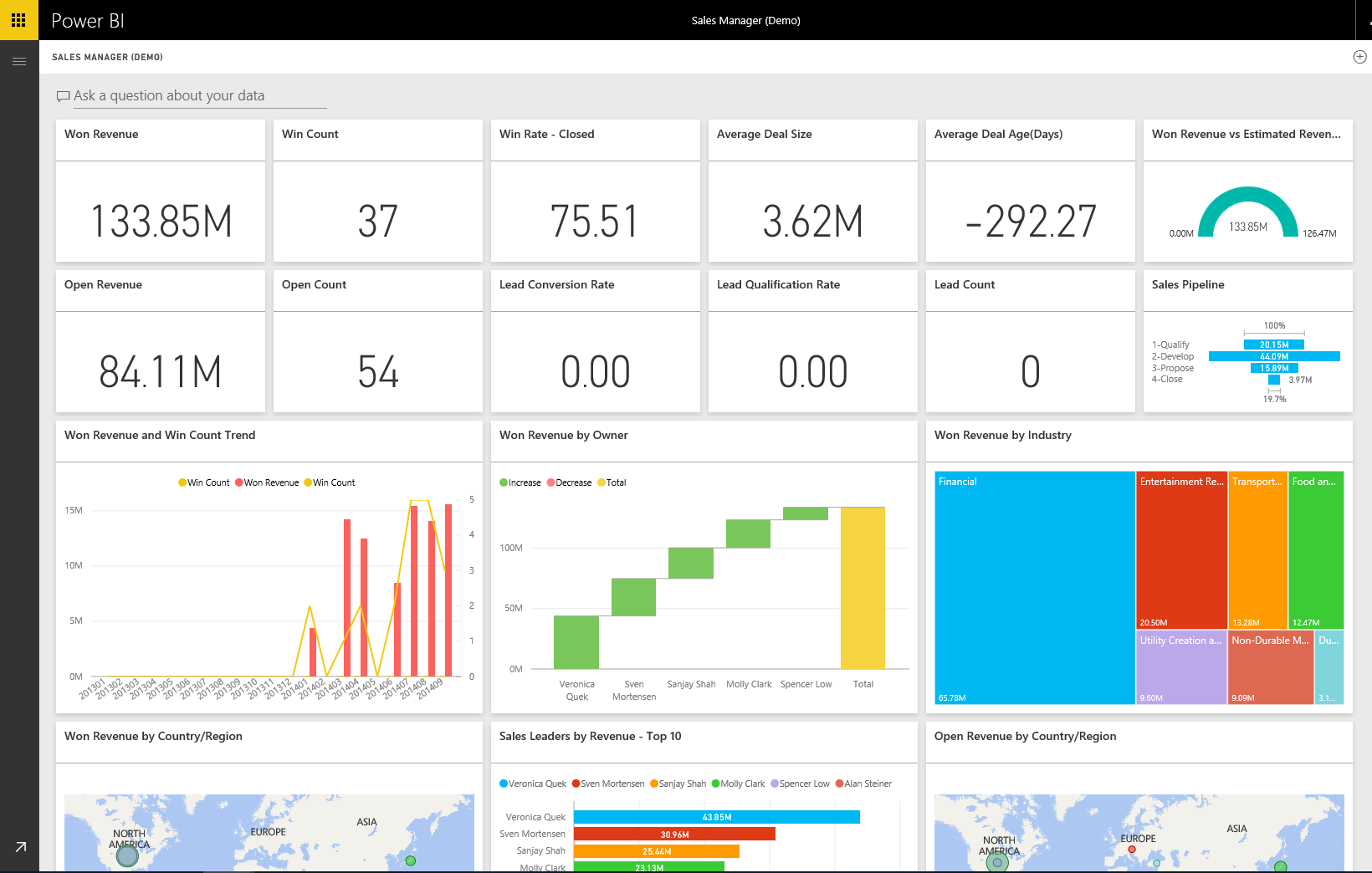 Improved Out-of-the-Box Sales Analytics Power BI Content Pack

Sales Manager dashboard

OData v4 for data refresh
Power BI for Microsoft Dynamics CRM
Analyze service performance, incoming cases, team activities
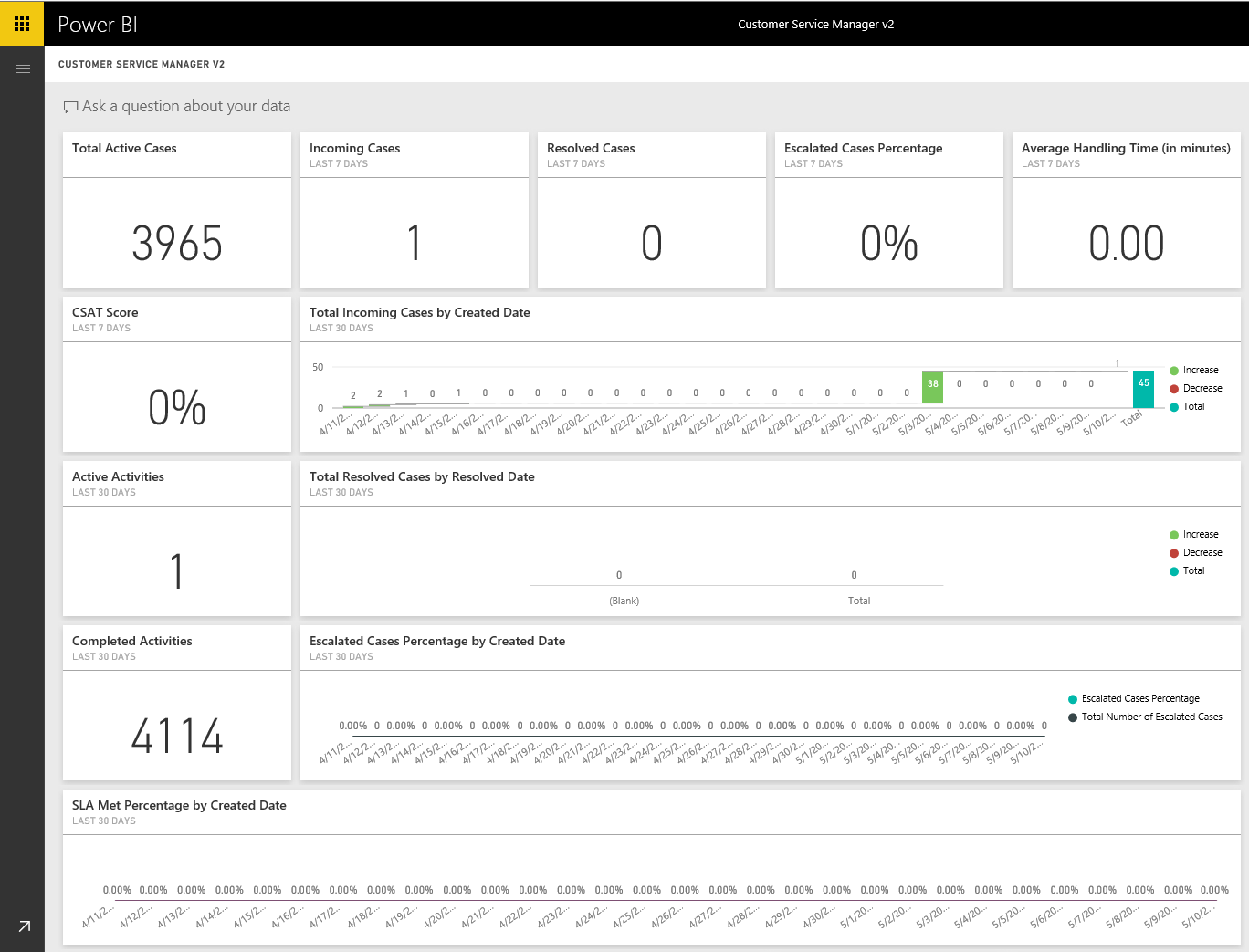 Out-of-the-Box Customer Service Analytics Power BI Content Pack

Customer Service Manager dashboard

Metrics and charts to measure customer service performance across teams and subject categories

See incoming vs resolution vs escalated trends

OData v4 for data refresh
150.00
50
Enterprise BI with Dynamics CRM Online
Power BI Solution Templates for Sales
Self-service BI
SQL Server Analysis Services
Direct Query
Scheduled Refresh
Dynamics CRM
DW/DMs/OLAP
Data Export
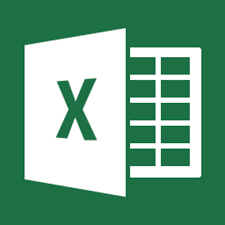 Excel
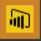 Power BI Desktop
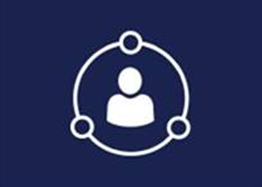 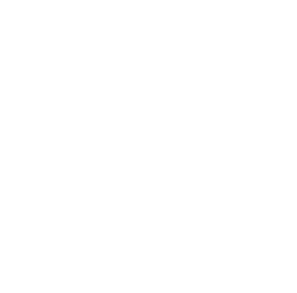 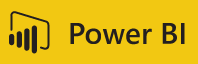 SSAS
Azure SQL Azure DW
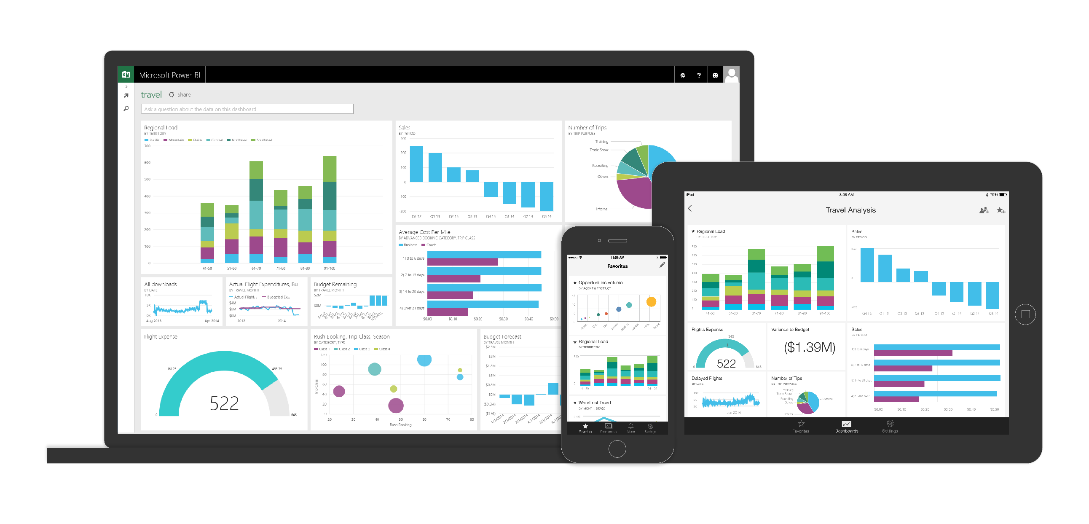 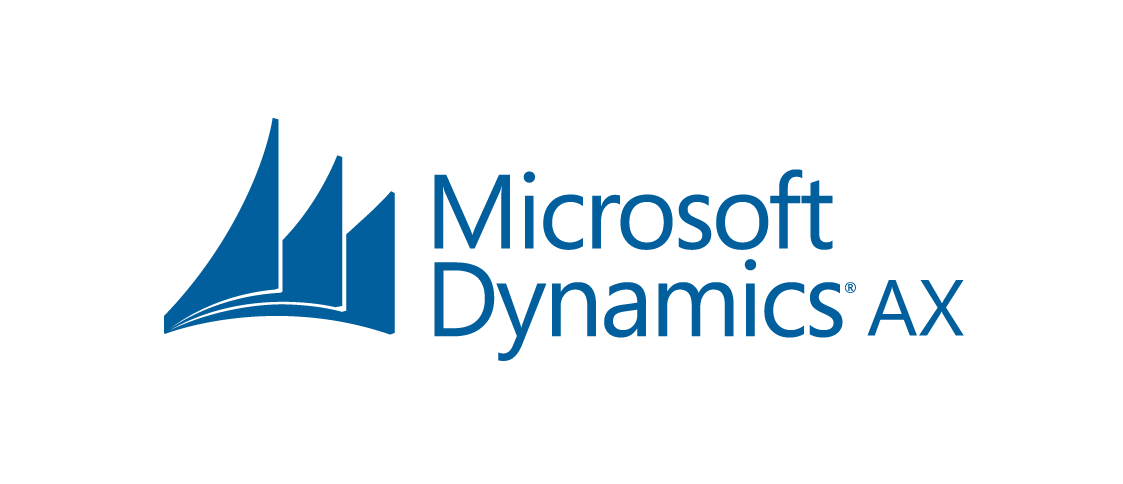 Other…
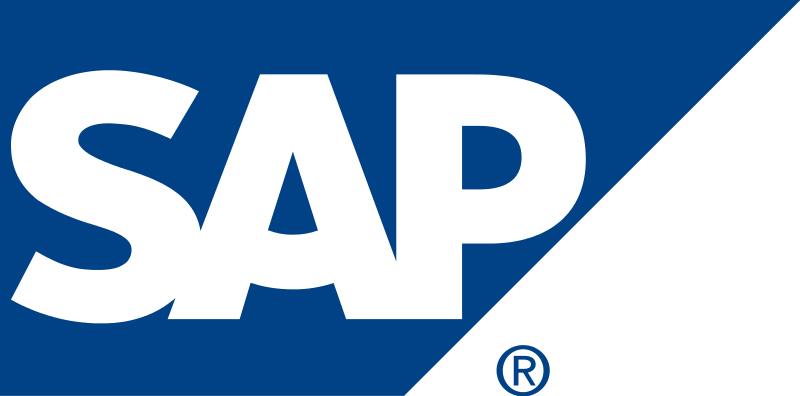 Demo
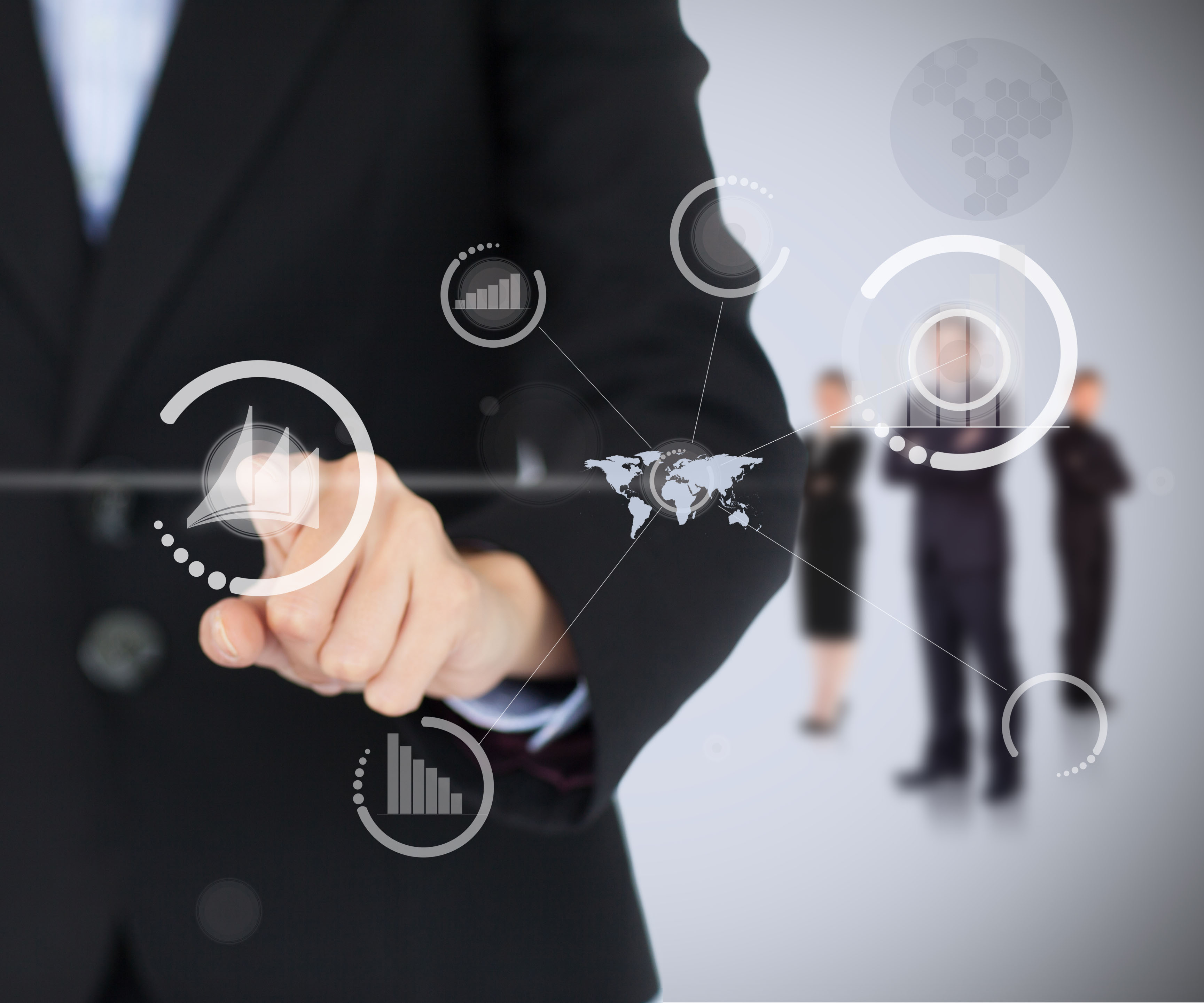 ML Features in 
Dynamics CRM 2016
Cross-sell Recommendations
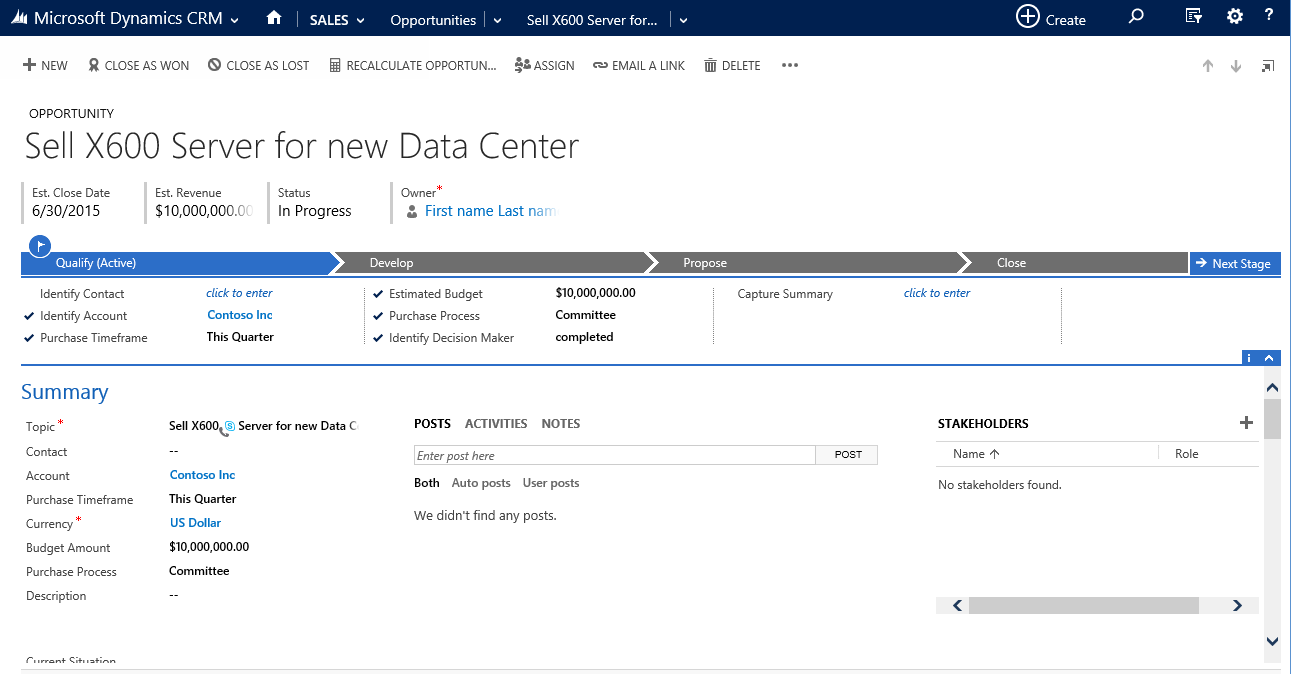 Integrated with Azure ML Recommendation API
Configure and build recommendation model in Dynamics CRM using historical data
Embedded Insights in Dynamics CRM
Mix ML and product links based  recommendations
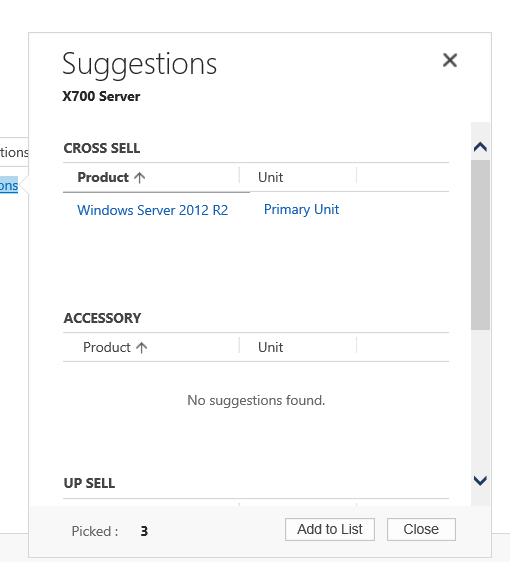 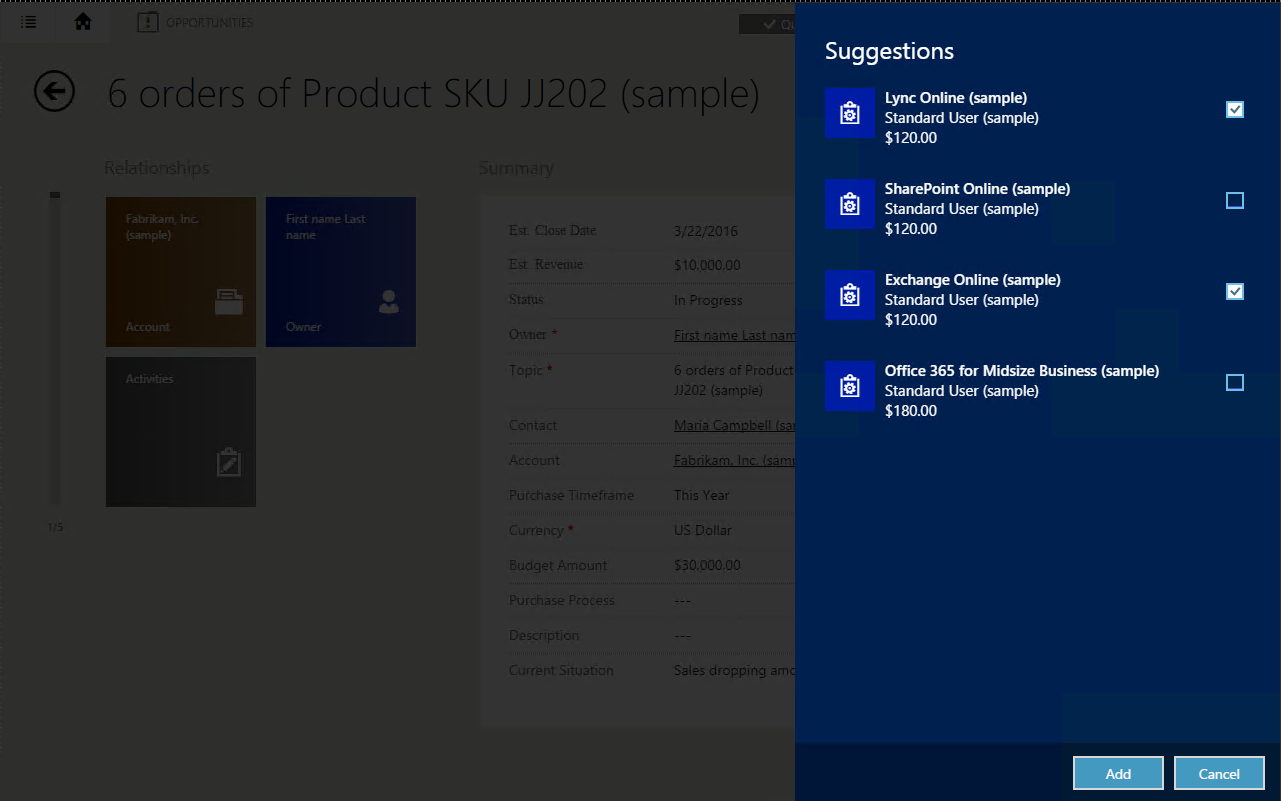 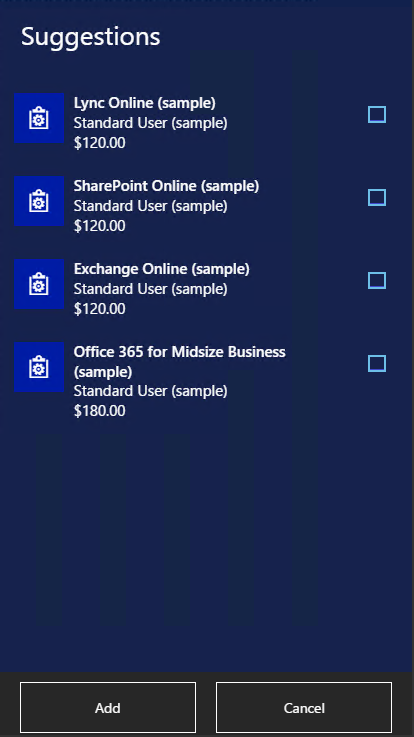 Preview Feature for CRM Online
Suggest Knowledge Articles
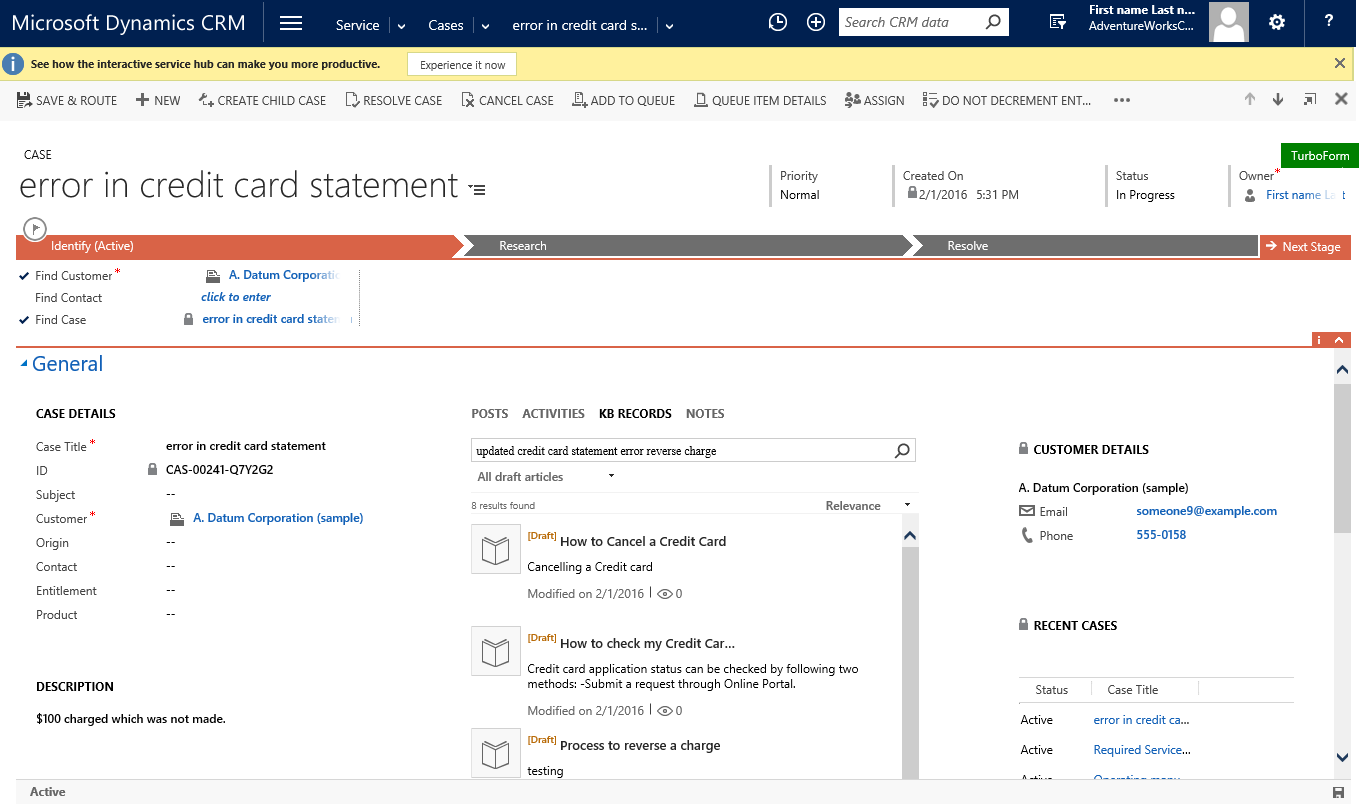 Integrated with Azure ML Text Analytics API
Analyzes Case with its activities/notes/attachments for key phrases
Relevant Cases and Knowledge Articles suggested with key phrases
Embedded Insights in Dynamics CRM
Preview Feature for CRM Online only
 Suggest Knowledge Articles – Available in Public Preview with CRM 2016 Update 1
Preview Feature for CRM Online
Topic Analysis
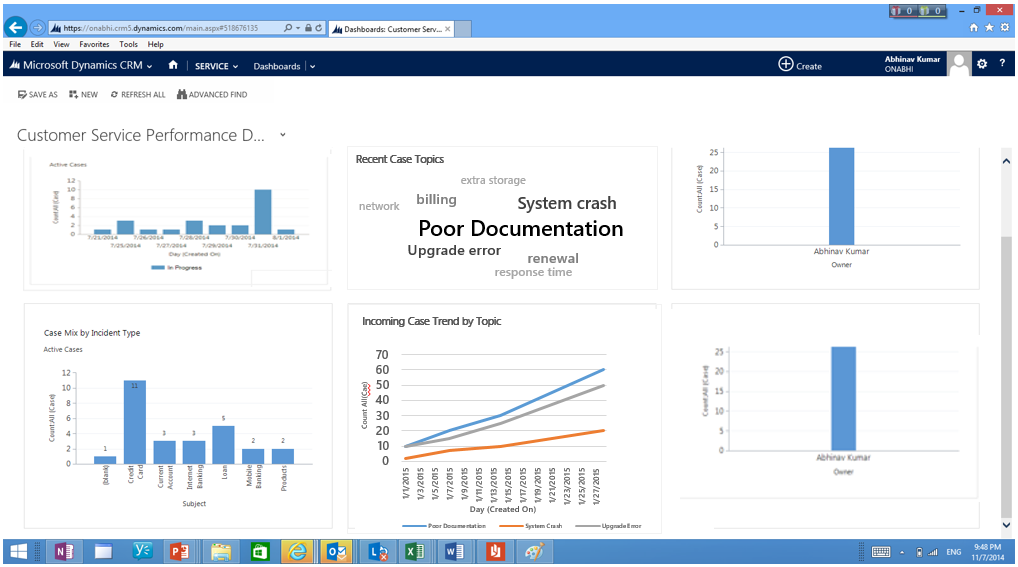 Integrated with Azure ML Text Analytics API
Configure and do topic analysis on Cases  in Dynamics CRM using historical data
Embedded Insights in Dynamics CRM
Helps in automatic discovery of issues reported in service cases
Preview Feature for CRM Online only
Similar Cases – Available in Public Preview with CRM 2016 Update 1
Preview Feature for CRM Online
Suggest Similar Cases
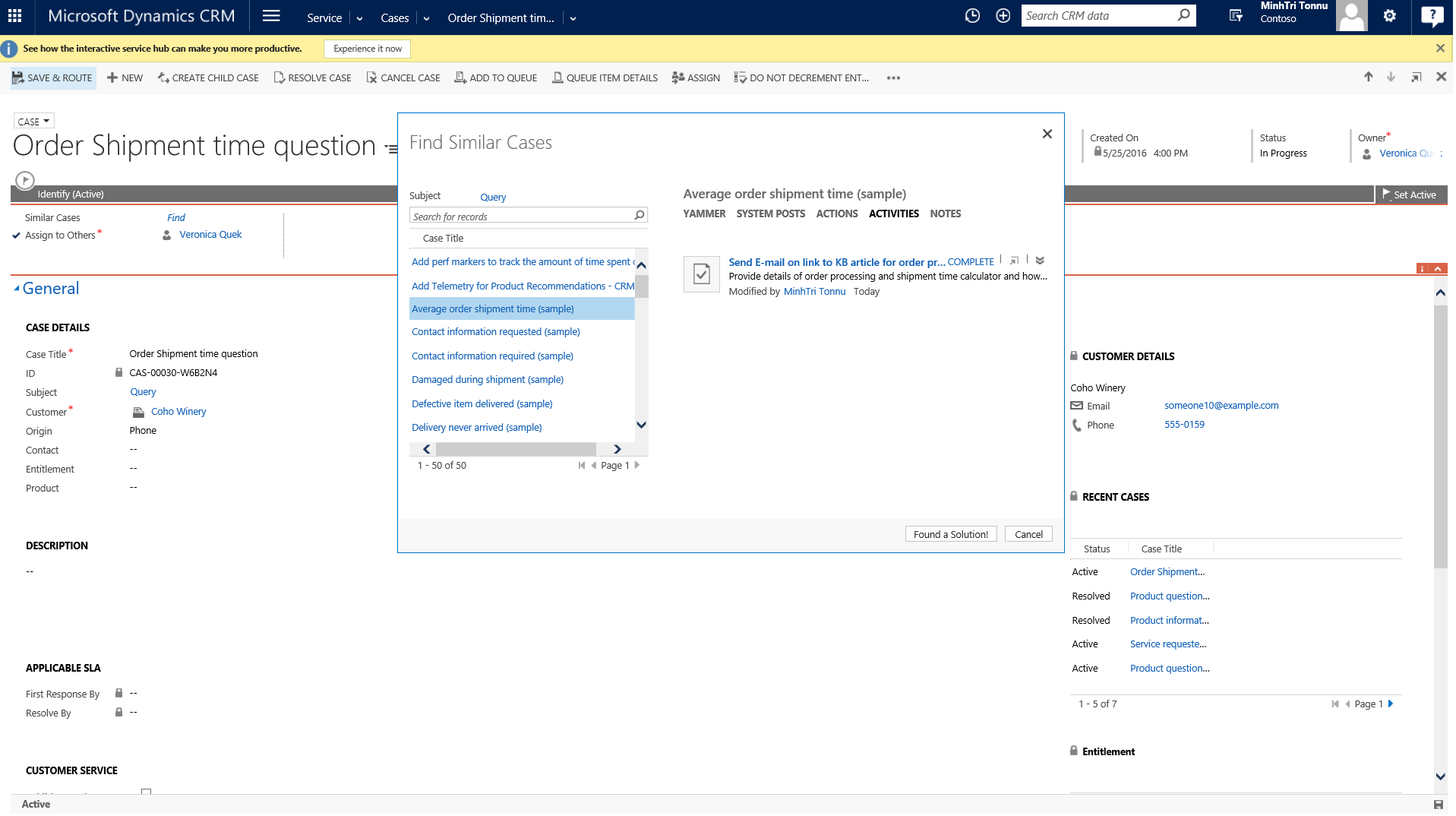 Configure and get Similar Cases suggestions in Dynamics CRM
Analyzes Case along with its activities/notes for keywords/keyphrases for suggesting Similar Cases
Integrated with Azure ML Text Analytics API
Embedded Insights in Dynamics CRM
Preview Feature for CRM Online only
Similar Cases – Available with upcoming Naos release - May 2016
Preview Feature for CRM Online
Predictive Opportunity Scoring
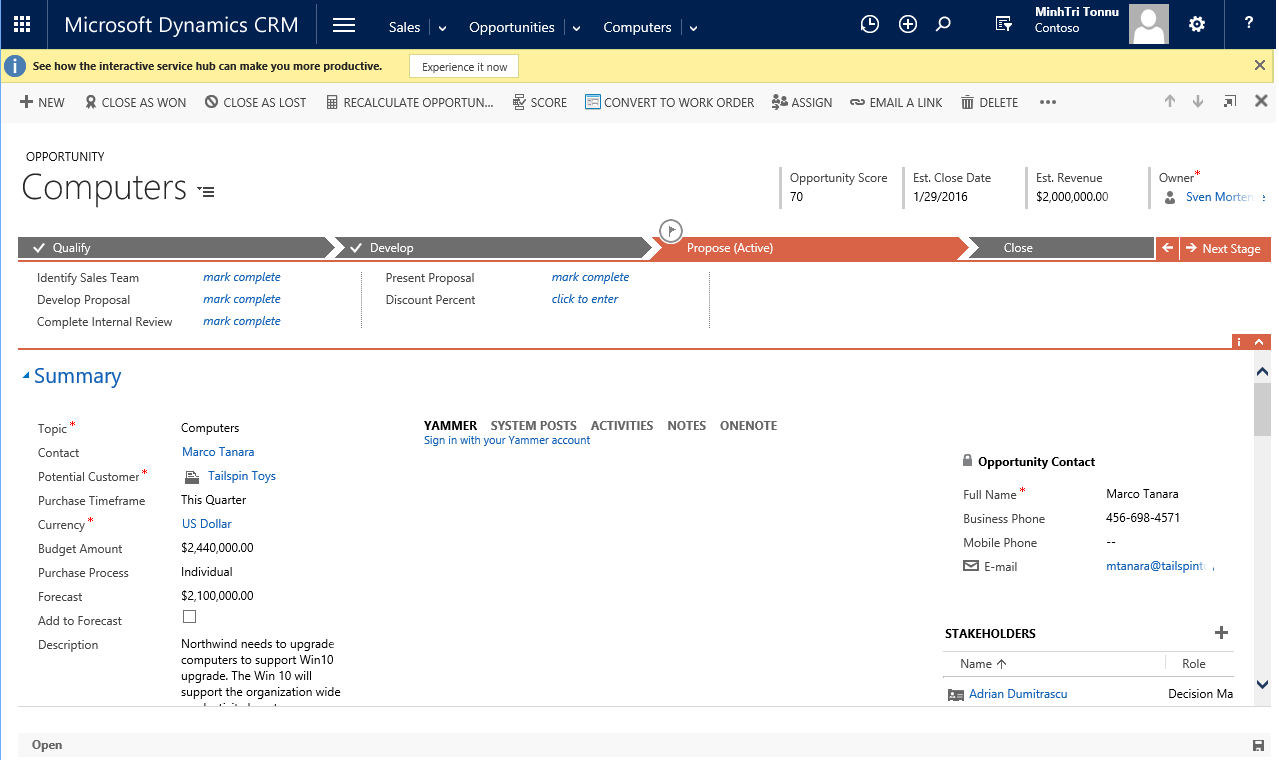 Cortana Intelligence Suite Solution

Predictive Opportunity Scoring with explanations
End to end Cortana Intelligence solution template
Full extensibility with Cortana Intelligence stack
Preview Feature for CRM Online only
Similar Cases – Available with upcoming Naos release - May 2016
Cortana Intelligence based Solution
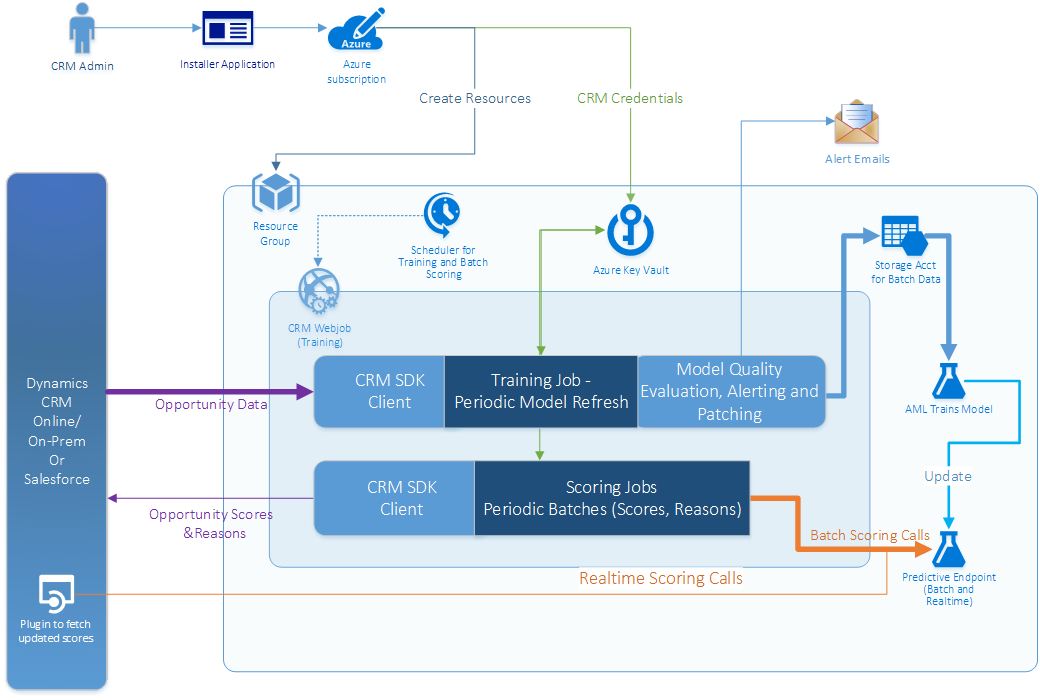 Intelligent Customer Engagement with CRM, Azure ML
6 - CRM is displaying reasoning (signals identified). Sales rep receives information through which step probability to win can be increased (suggest reference call with specific customer)
5 - Based on the updated opportunity information CRM performs predictive opportunity scoring. 
Sales rep opens the opportunity and understands current score, probability to close.
1 - John (CIO at 123 Health) is tweeting in regard to a Contoso product (medical measurement device). Through MSE we automatically determine intent and create lead from twitter post
3 - Based on the updated lead information CRM performs predictive lead scoring with both internal and external (bing) data.
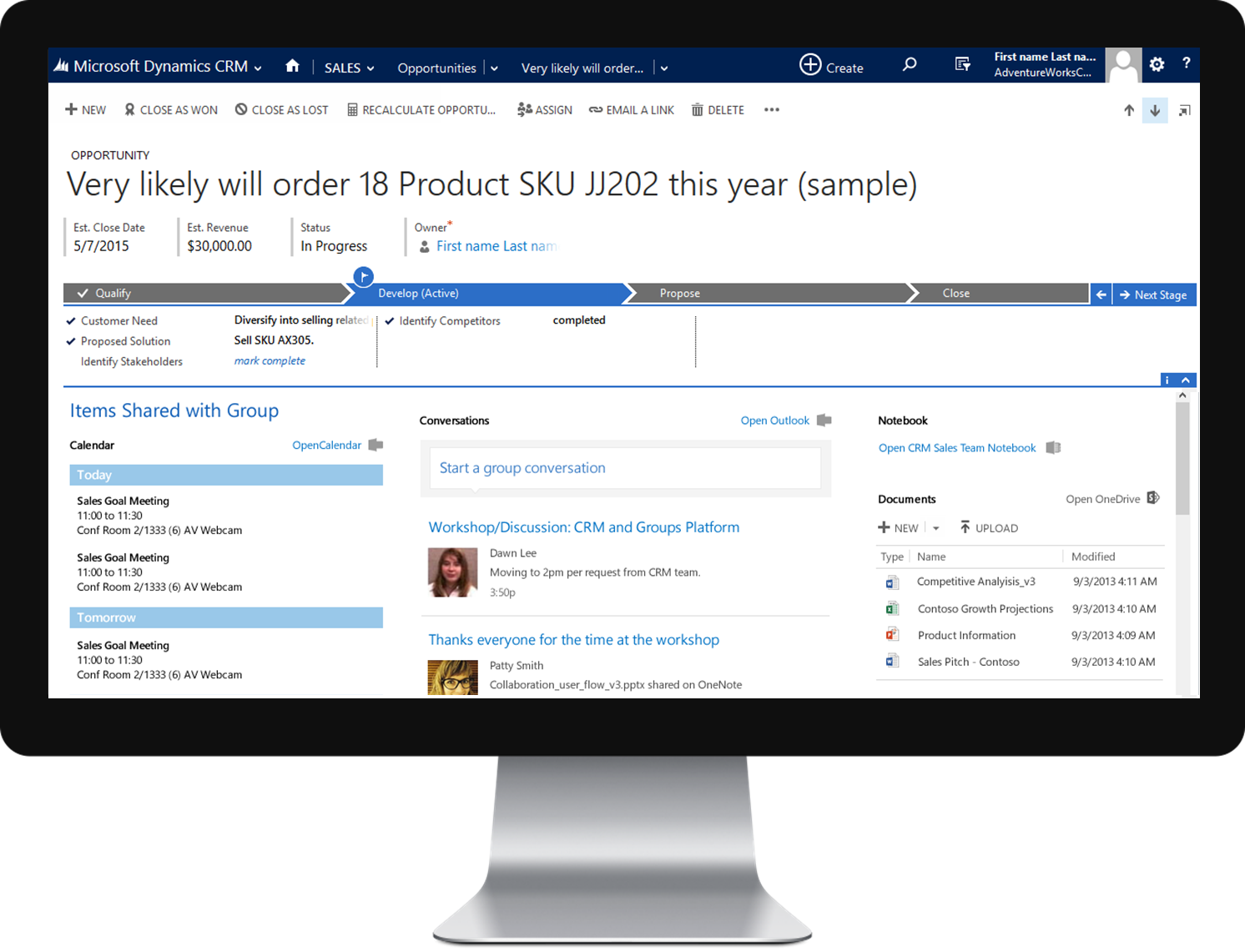 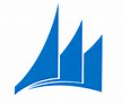 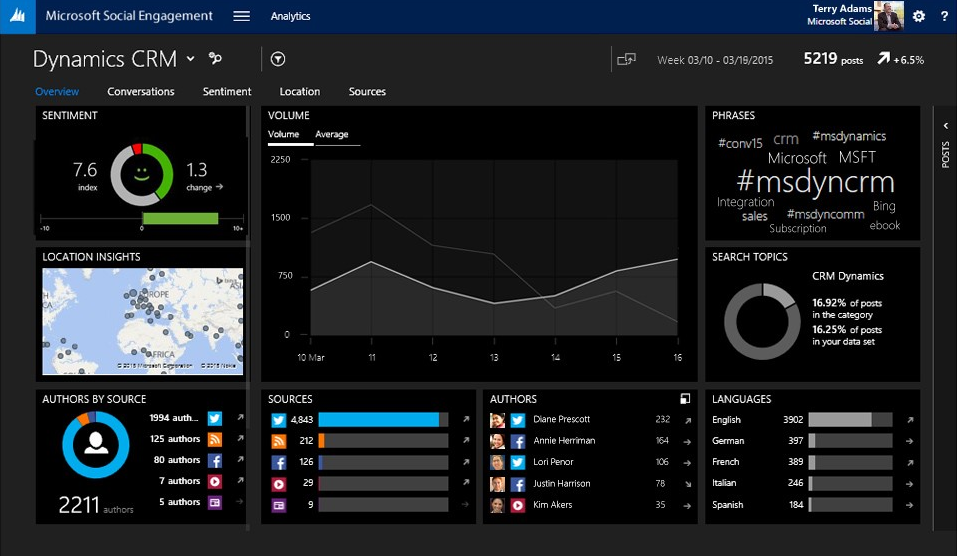 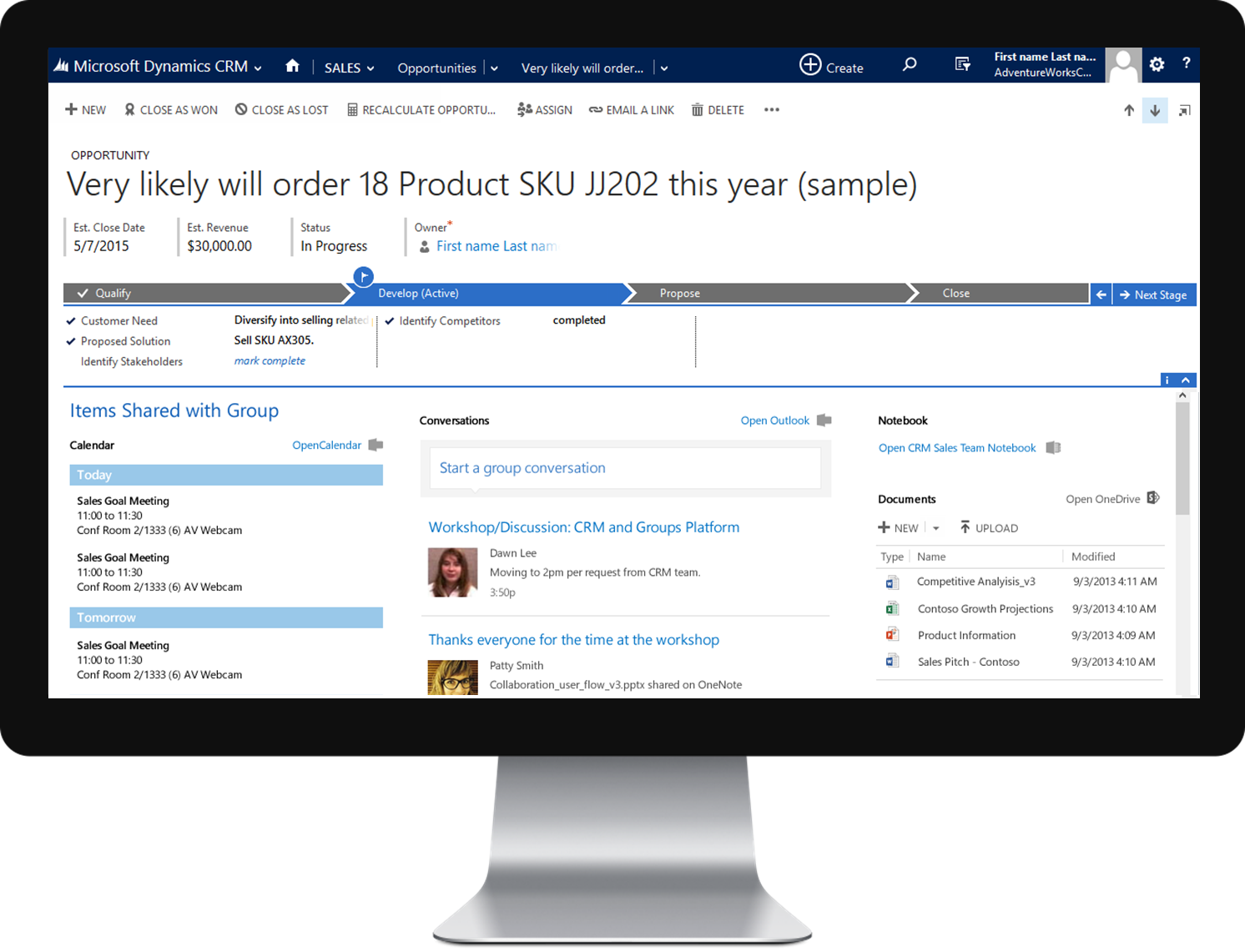 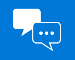 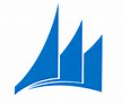 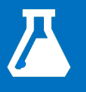 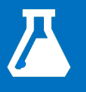 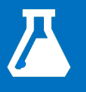 Predictive Opportunity Score
Predictive Lead Score with External Data
Automatically create Lead from Post
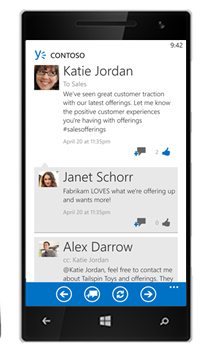 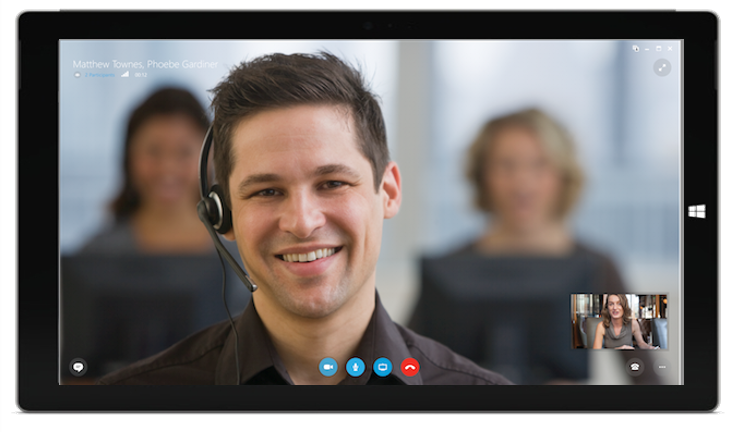 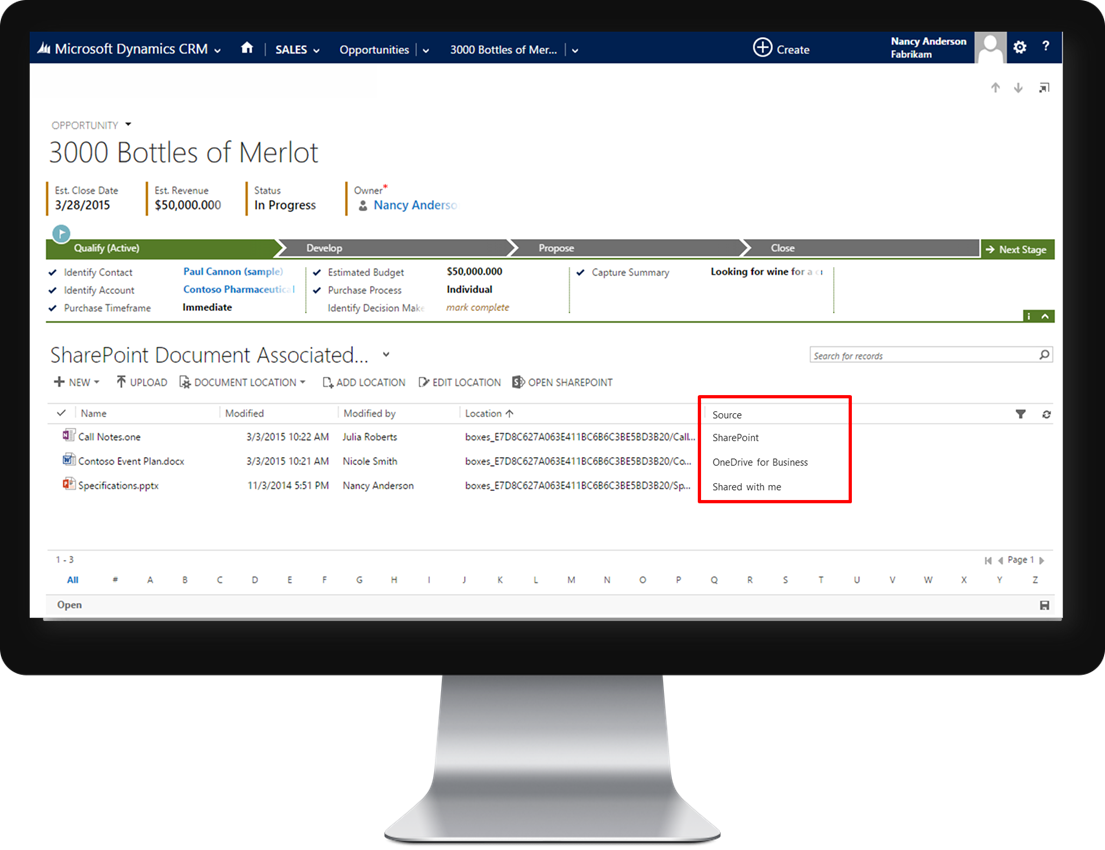 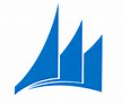 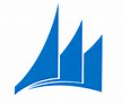 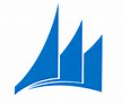 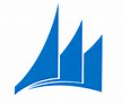 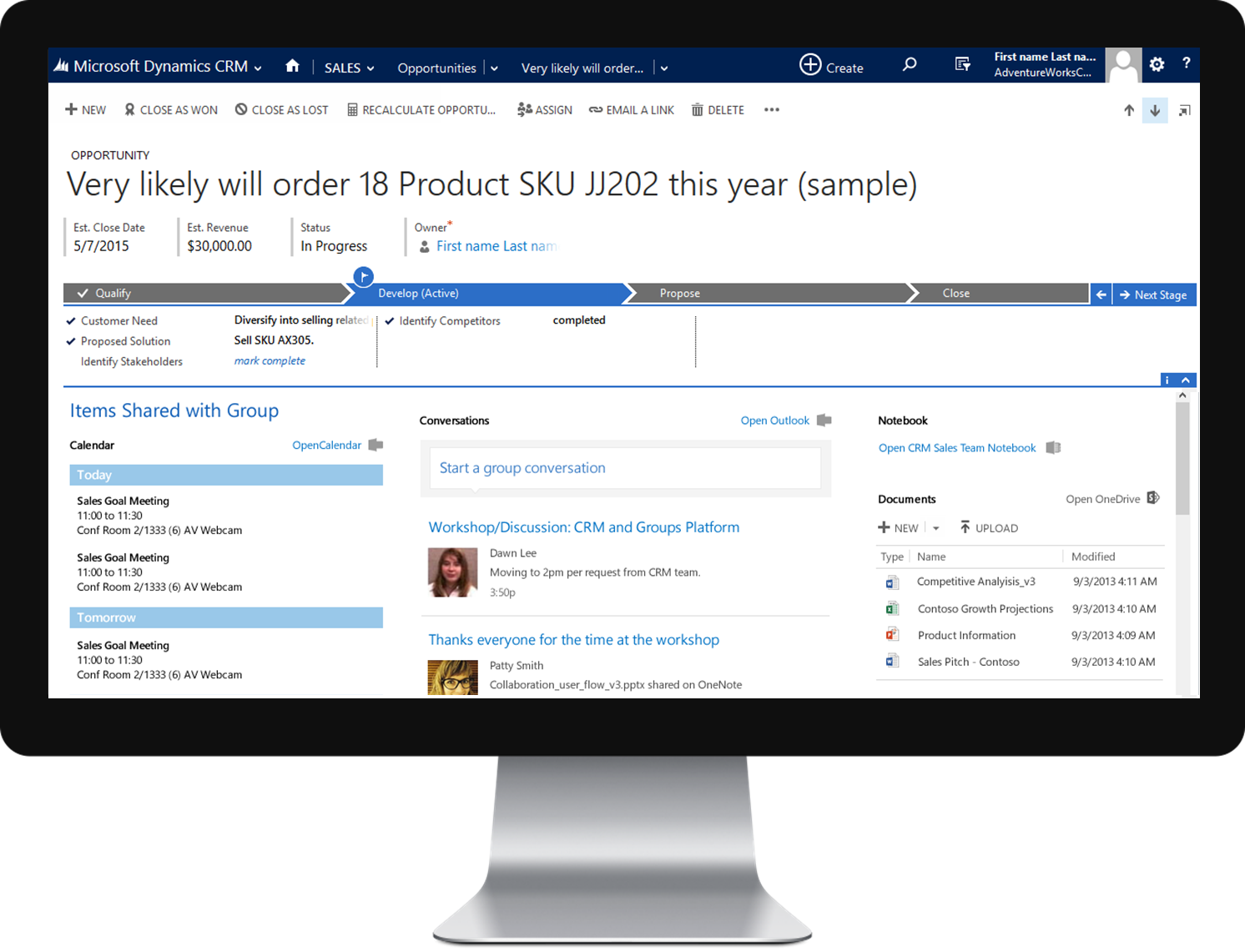 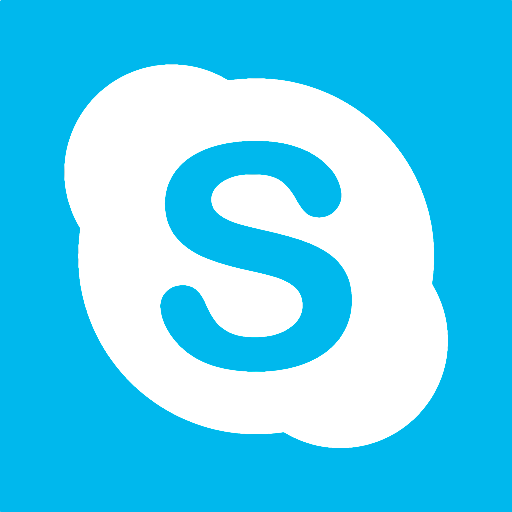 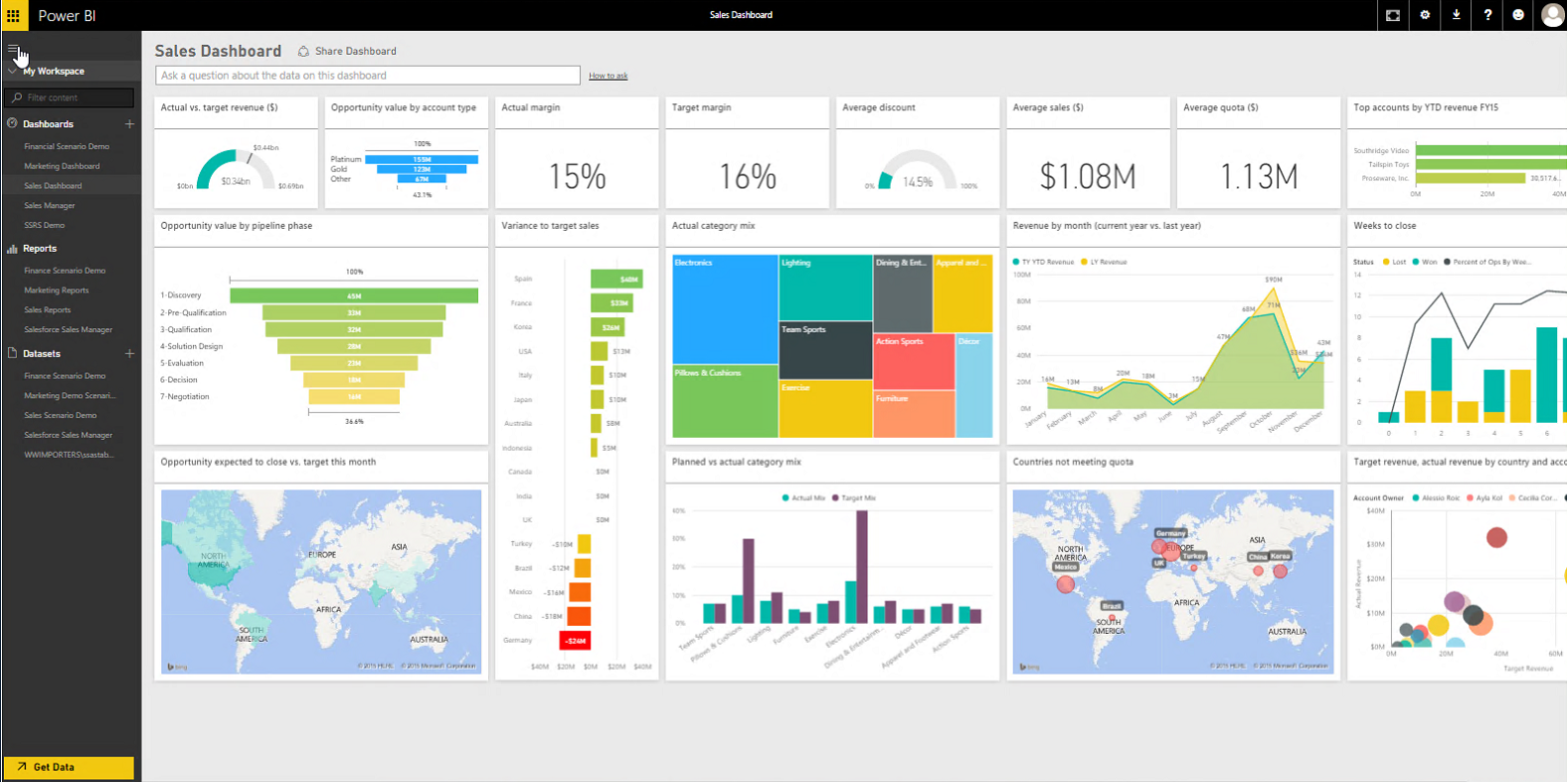 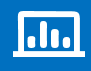 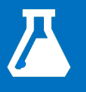 Follow-up call  with Lead
Analyze Sales Pipeline
Recommend products
Route to Sales
7 - Based on the opportunity information CRM system provides  upselling information. Product recommendation to sell e.g. outsourcing service
2 - The lead will be routed to telemarketing. Telemarketer contacts John only 2 minutes after his post and adds further information to the lead based on the phone conversation with John.
8 - Sales rep picks up the information and is closing the now bigger deal faster.
4 - As the predictive lead score is > 80 (hot lead) the lead is automatically classified as sales qualified lead and routed to sales rep. Furthermore CRM automatically creates opportunity record. 
Sales rep performs customer call and is adding further information (budget, timeline, role of contact, other signals)
Demo
Predictive Analytics PoCLet’s learn together
Program Overview – What you provide
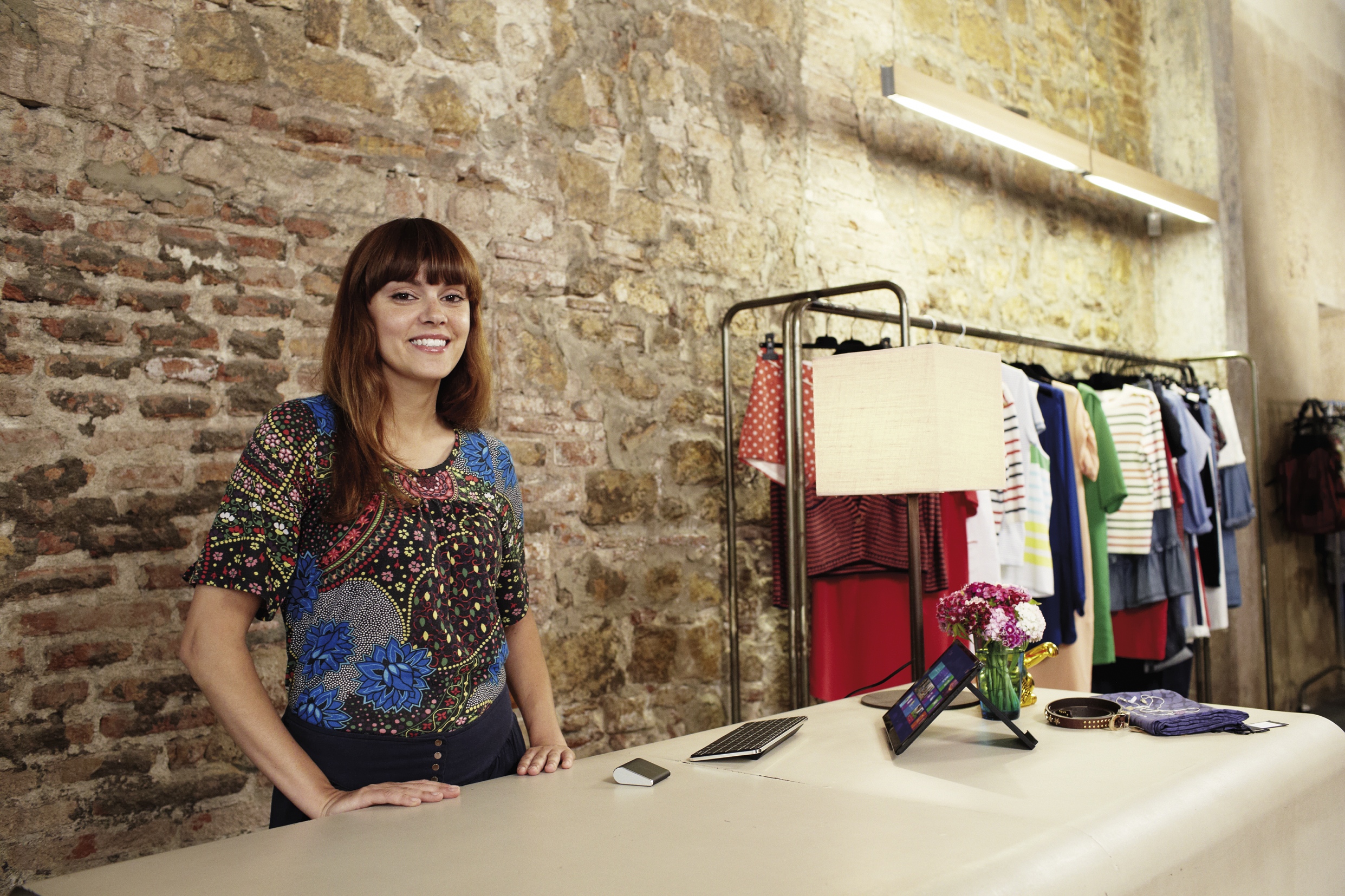 Business Scenarios
Your business scenarios where predictive insights can be leveraged e.g. Product Cross-sell, Lead/Opportunity scoring, Predictive Service, Customer Churn etc. A business domain owner helps explain the scenario and datasets.
Data
Sign an agreement with Dynamics CRM for sharing relevant production data for a limited period to build machine learning models.
Model validation
Test/Validate the model and outcomes. A business domain owner helps with model validation and tests outcomes with a small unit in the organization and see the benefits.
Program Overview - What you get
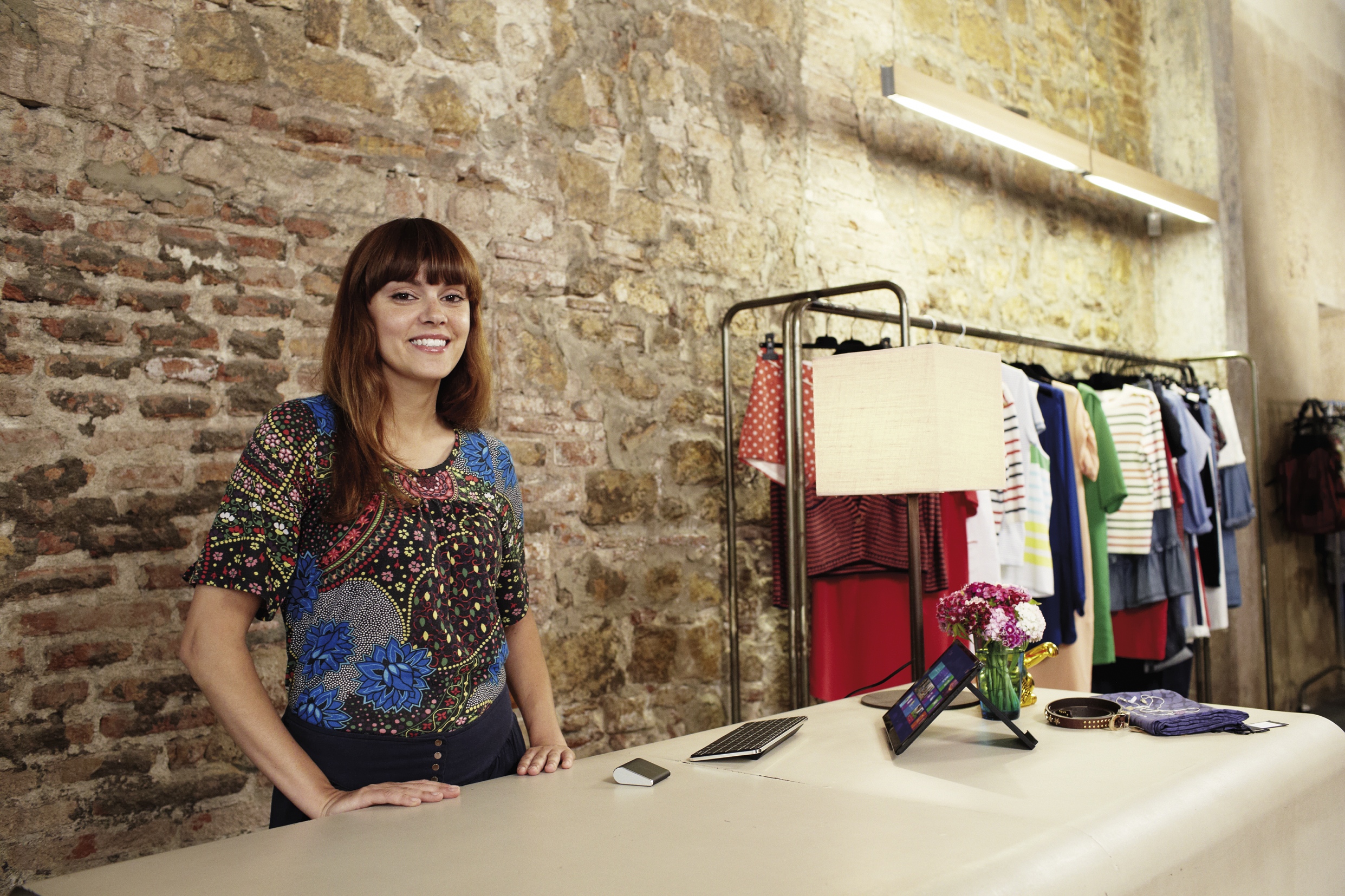 ML Model
Access to ML model for your specific scenario. Recommendation on operationalizing the ML model with Dynamics CRM and Cortana Intelligence Suite
Drive Future ML Capabilities
Help define the ML scenarios so it can best meet your requirements with future ML capabilities in Dynamics CRM
Free IT Pro resourcesTo advance your career in cloud technology
Plan your career path
Cloud role mapping 
Expert advice on skills needed 
Self-paced curriculum by cloud role 
$300 Azure credits and extended trials 
Pluralsight 3 month subscription (10 courses) 
Phone support incident  
Weekly short videos and insights from Microsoft’s leaders and engineers 
Connect with community of peers and Microsoft experts
Microsoft IT Pro Career Center
www.microsoft.com/itprocareercenter
Get started with Azure
Microsoft IT Pro Cloud Essentials 
www.microsoft.com/itprocloudessentials
Demos and how-to videos
Microsoft Mechanics 
www.microsoft.com/mechanics
Connect with peers and experts
Microsoft Tech Community 
https://techcommunity.microsoft.com
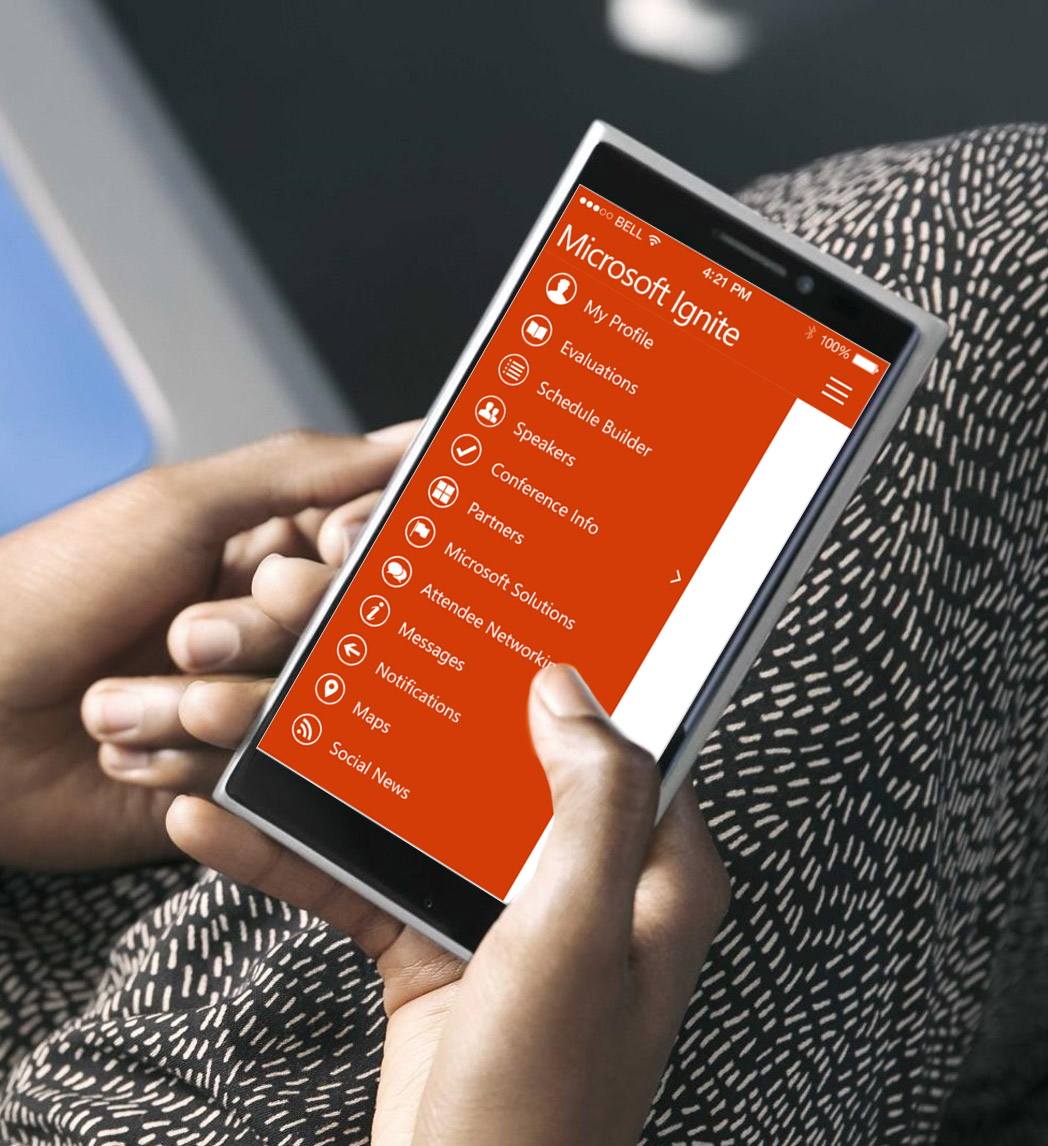 Please evaluate this session
Your feedback is important to us!
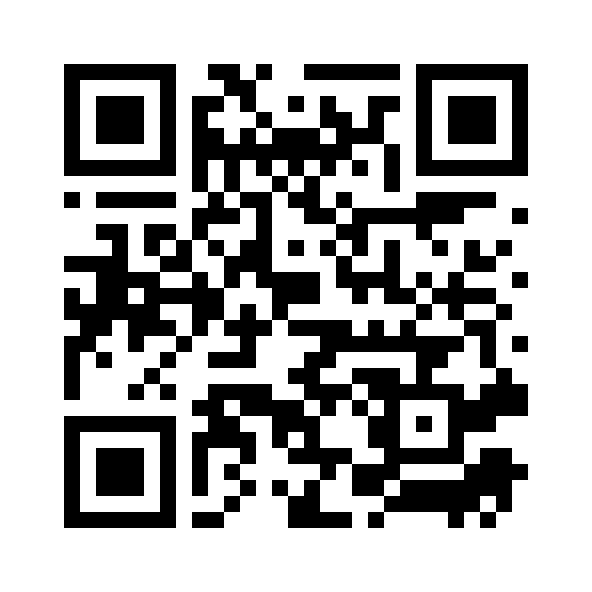 From your PC or Tablet visit MyIgnite at http://myignite.microsoft.com

From your phone download and use the Ignite Mobile App by scanning  the QR code above or visiting https://aka.ms/ignite.mobileapp